КУКЛА- как источник ТВОРЧЕСТВА взрослых и детей
МАСТЕР – КЛАСС



                      Моторина
                                   Ольга Васильевна
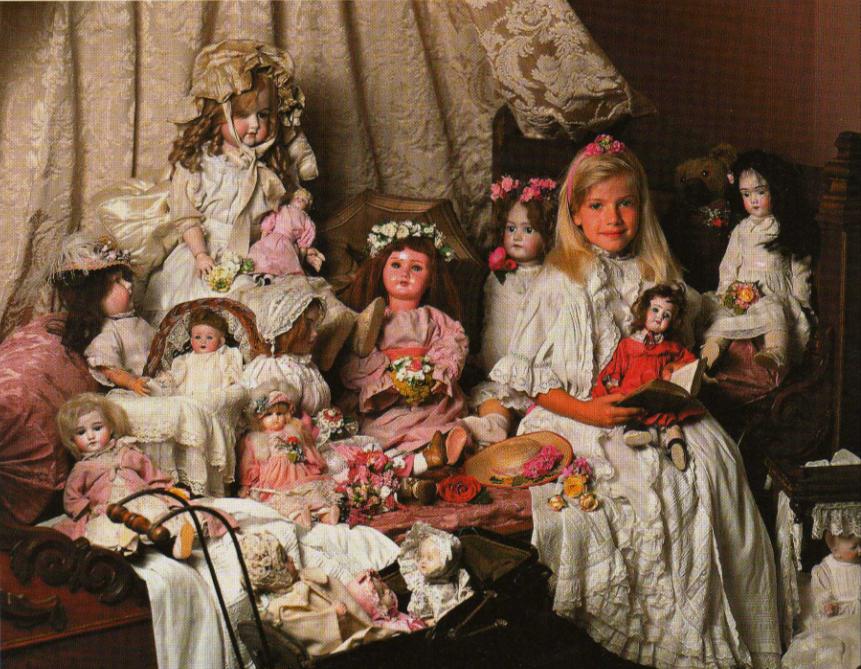 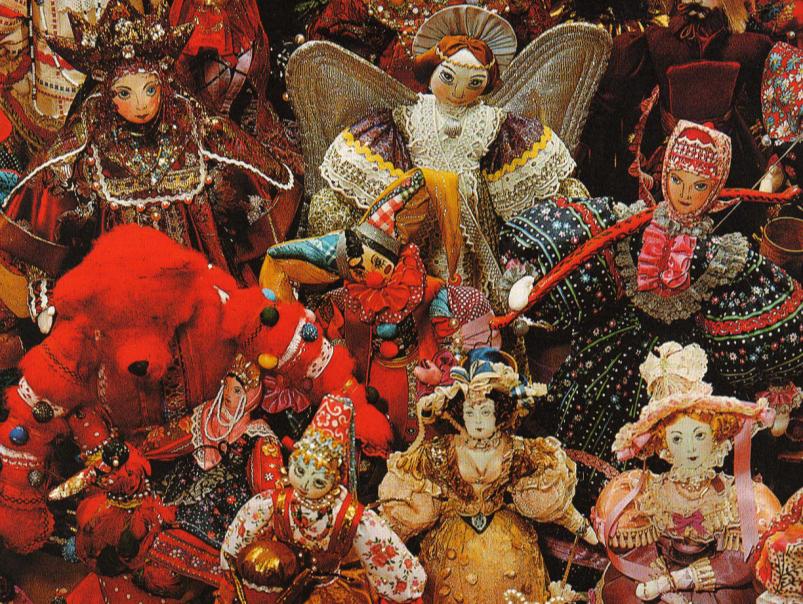 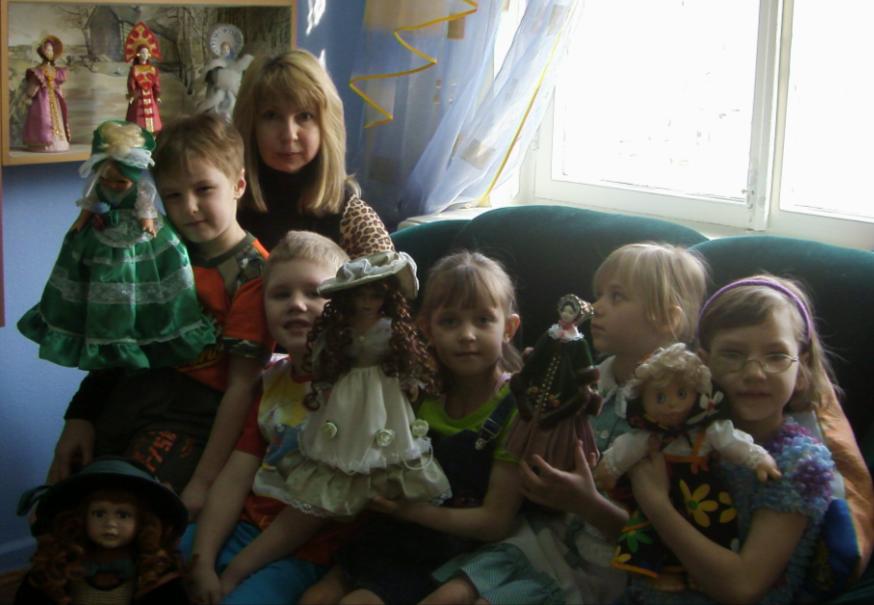 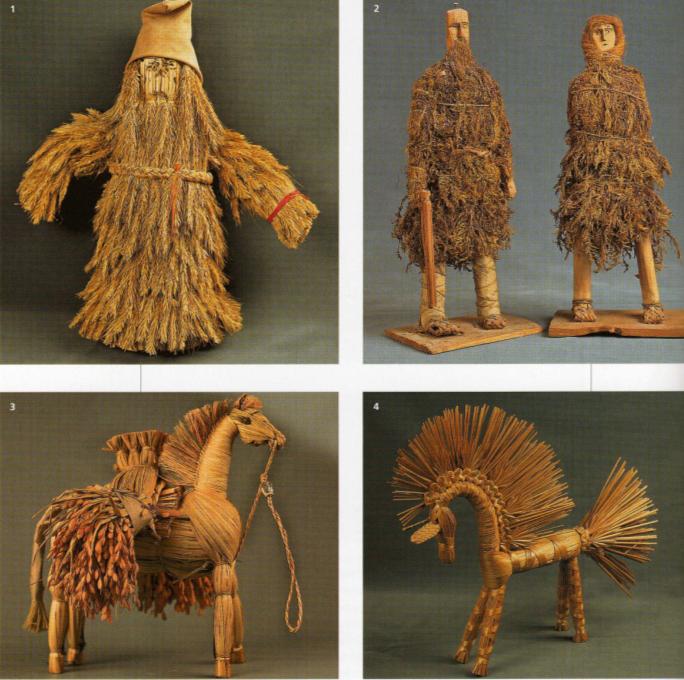 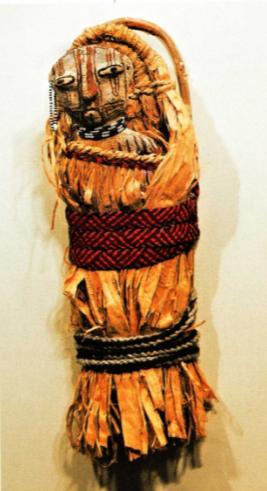 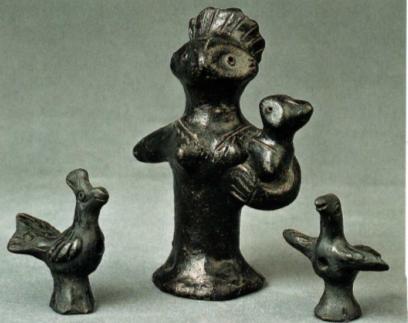 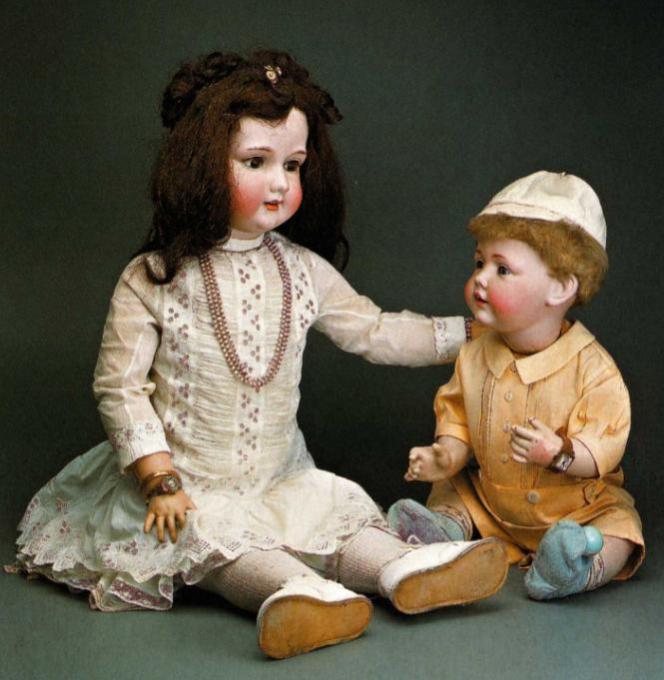 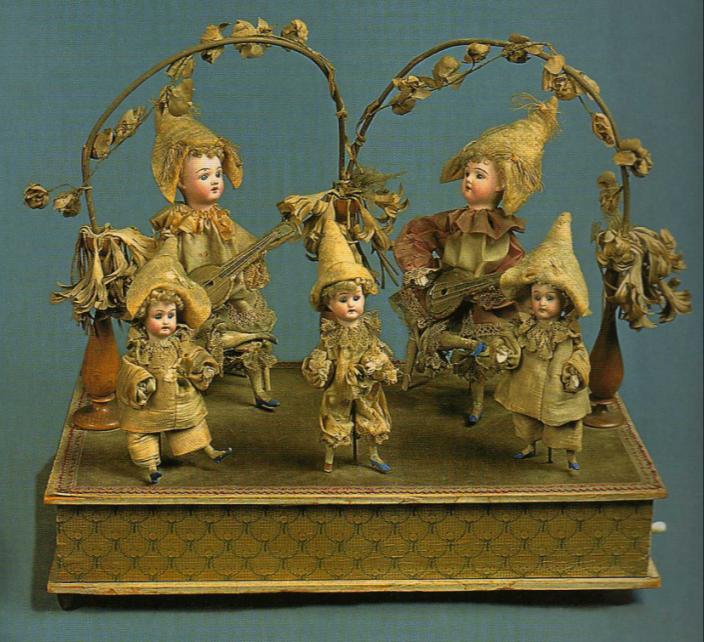 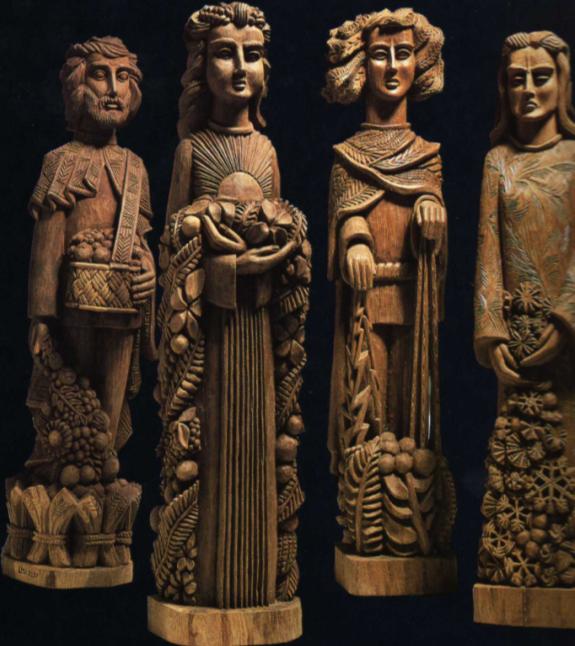 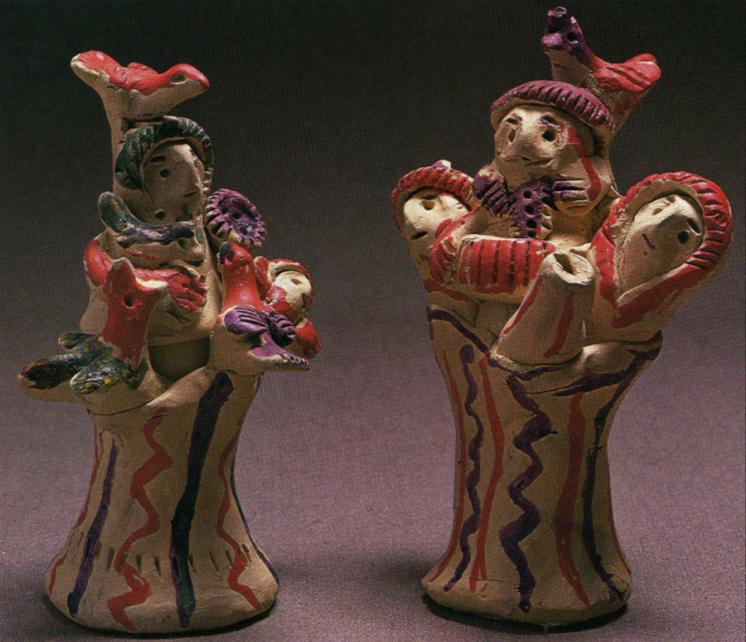 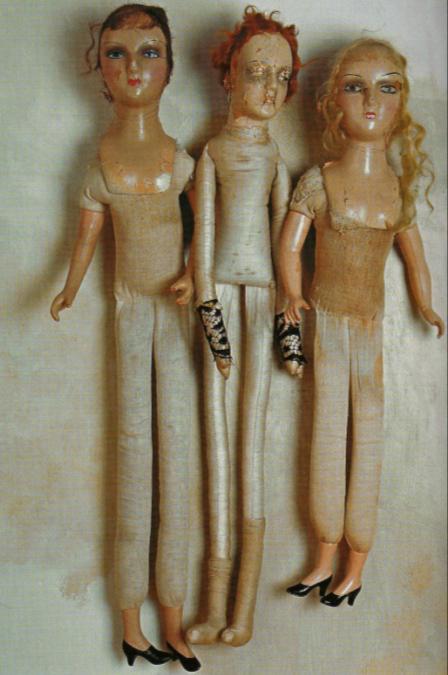 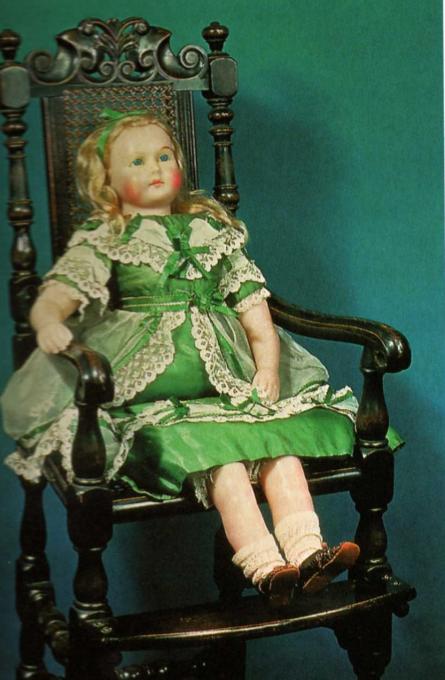 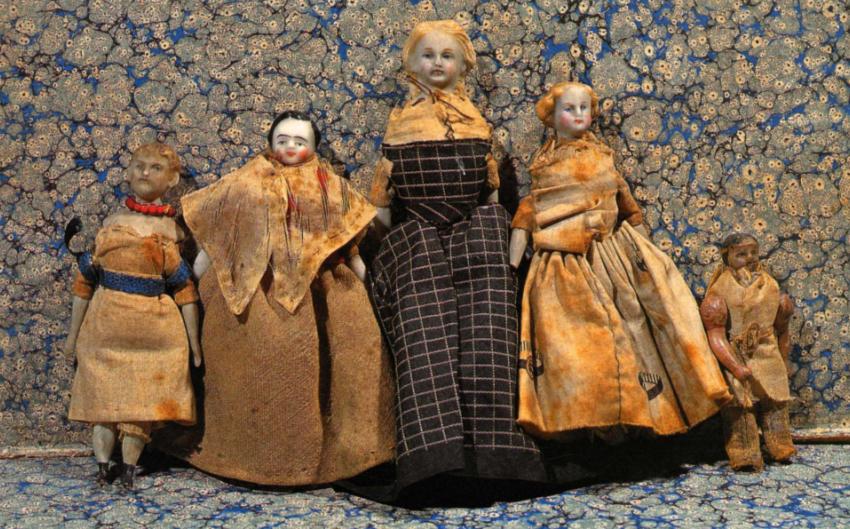 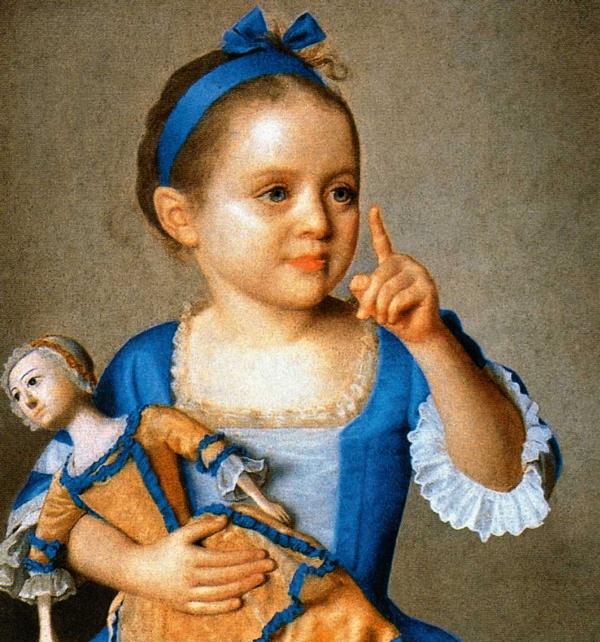 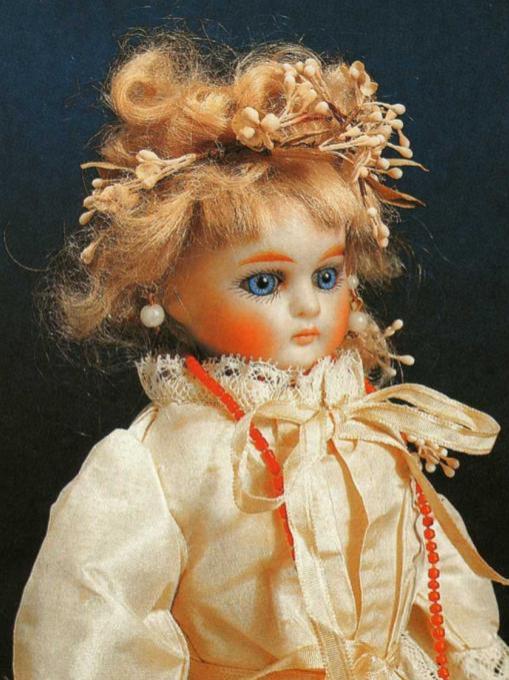 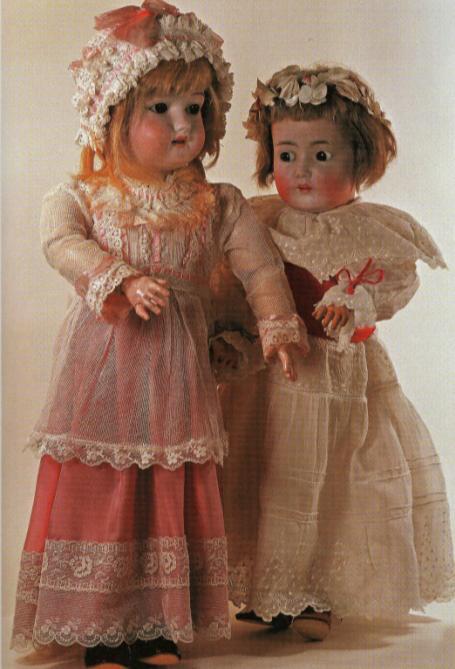 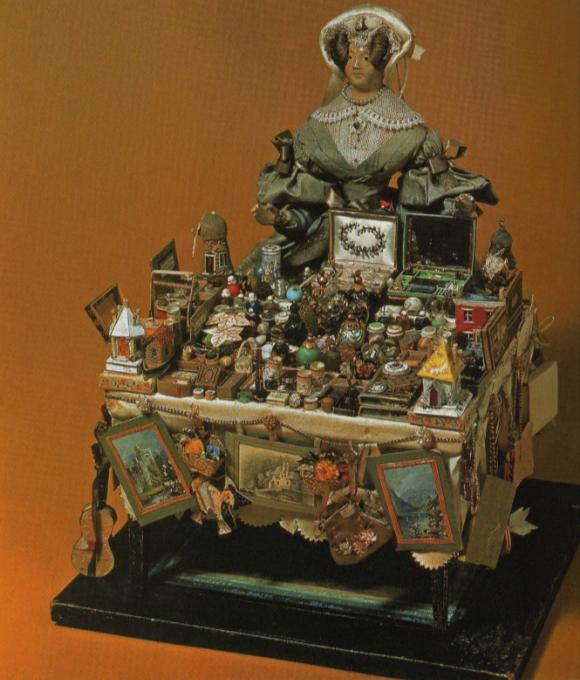 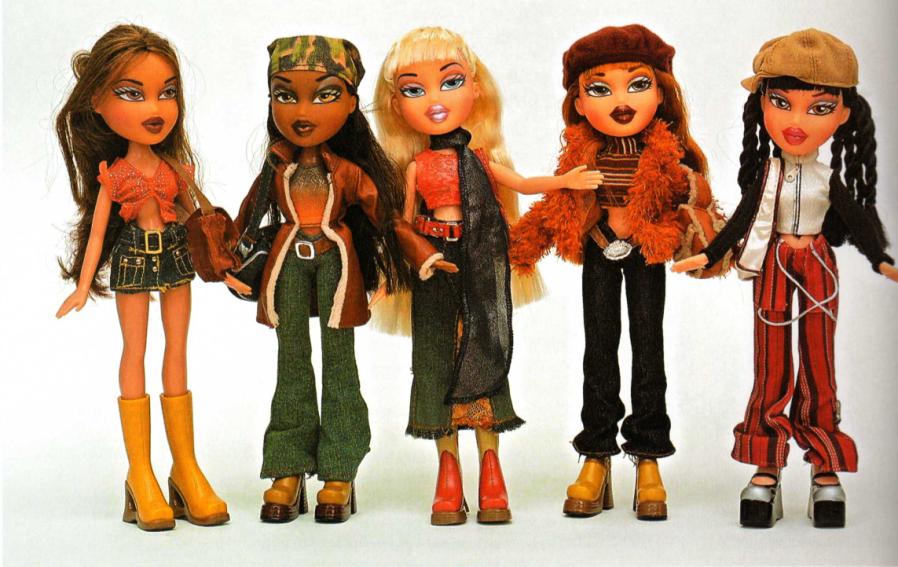 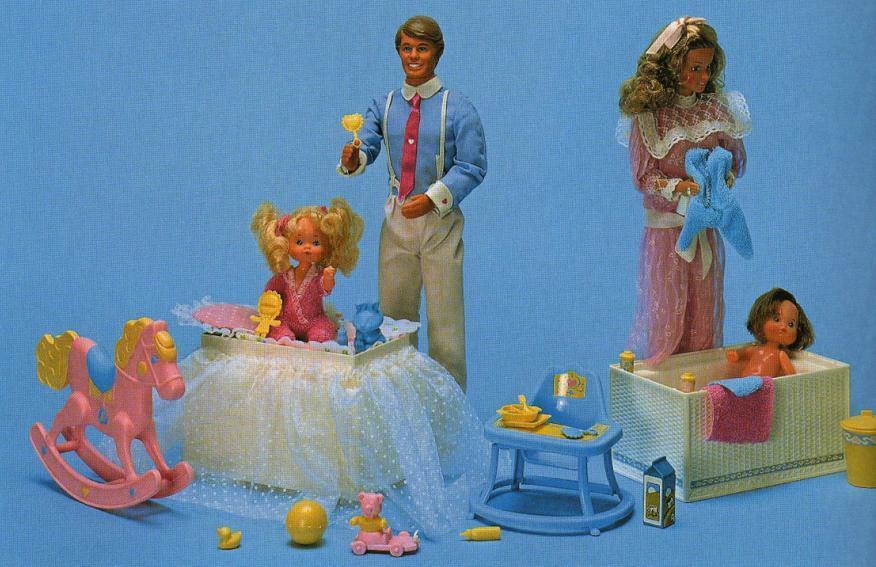 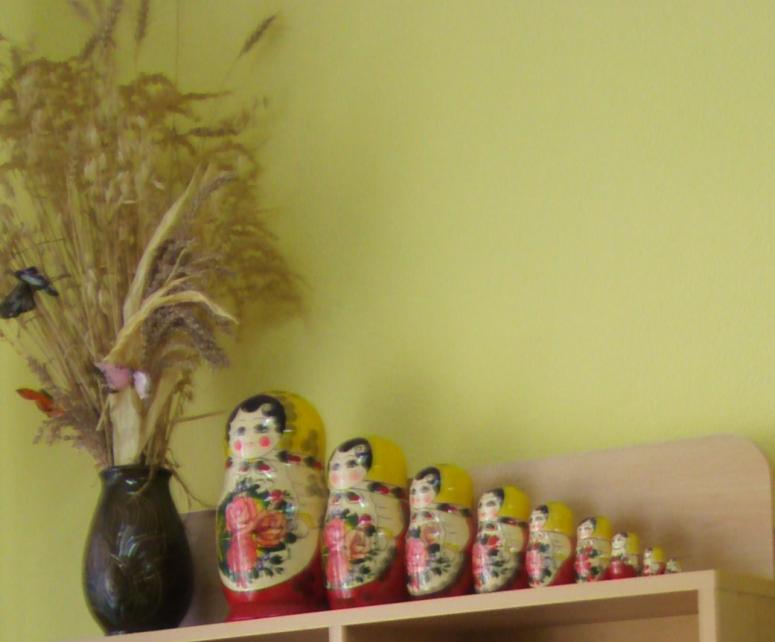 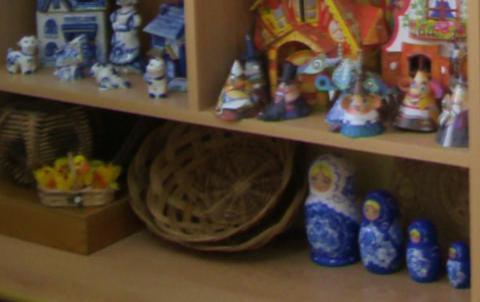 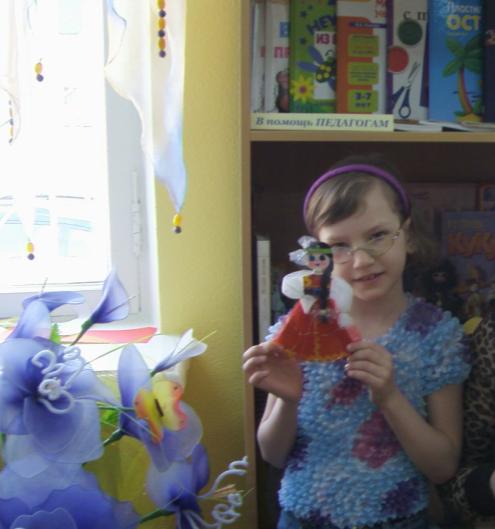 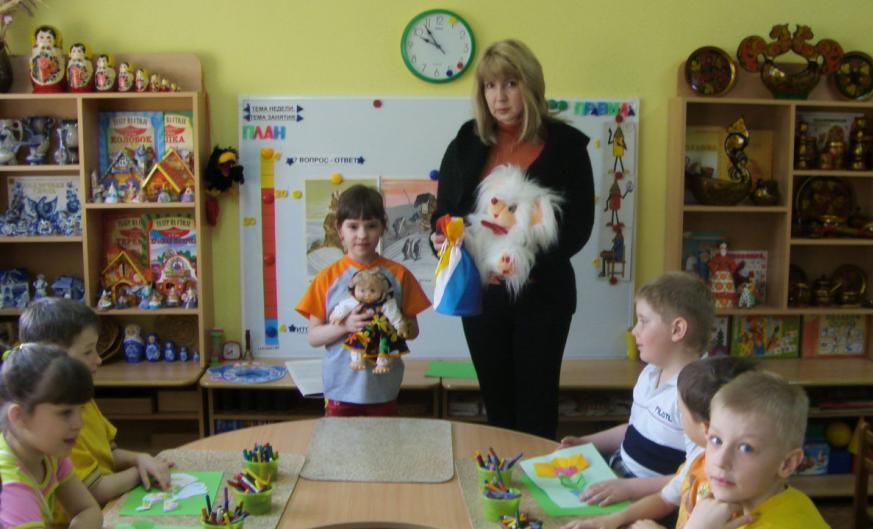 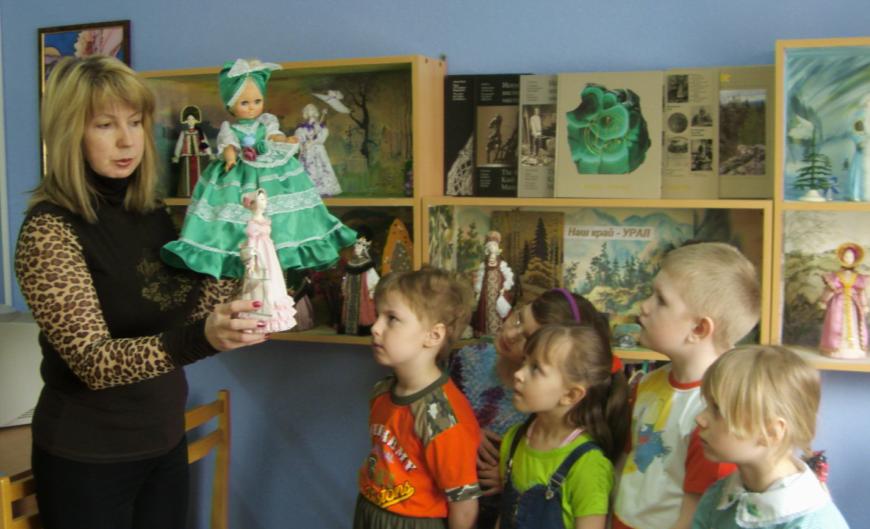 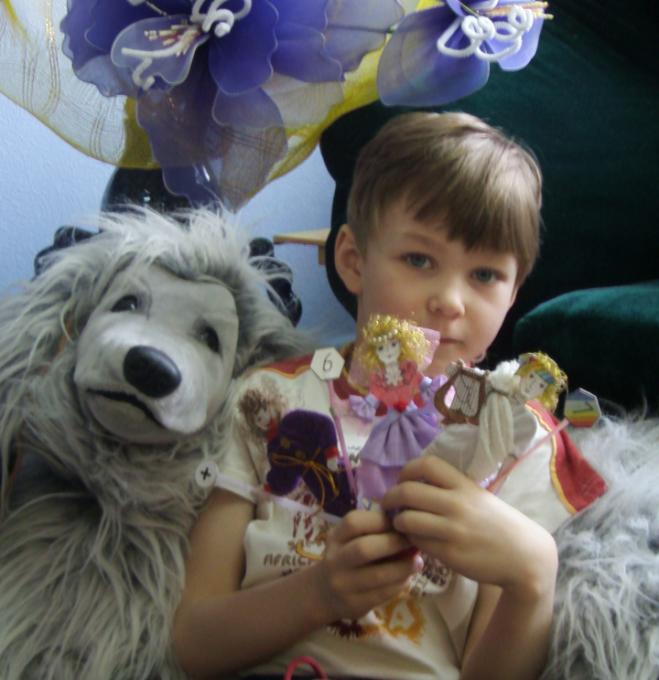 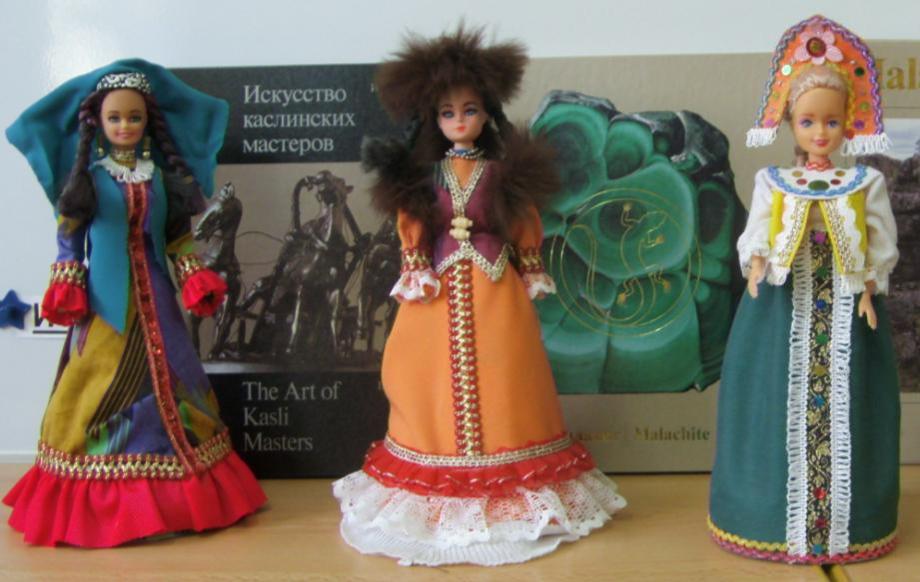 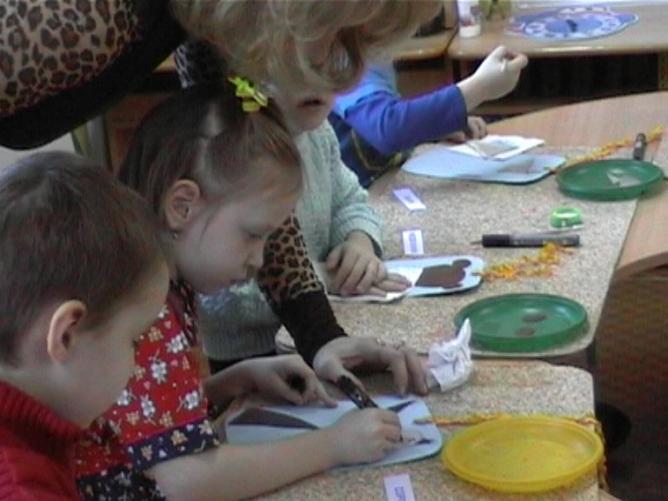 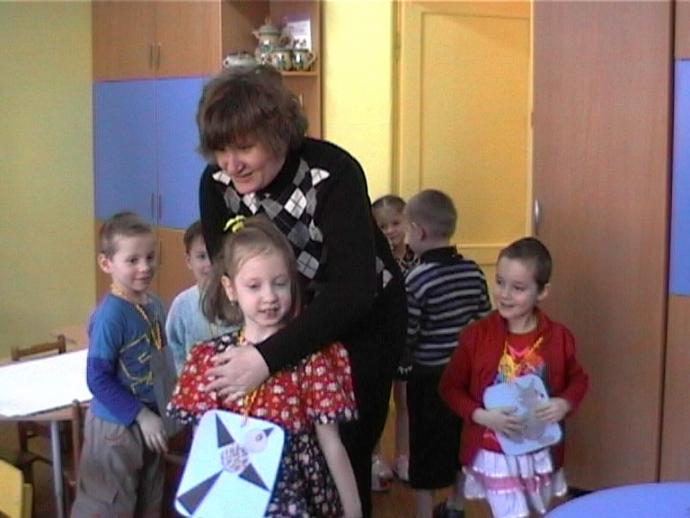 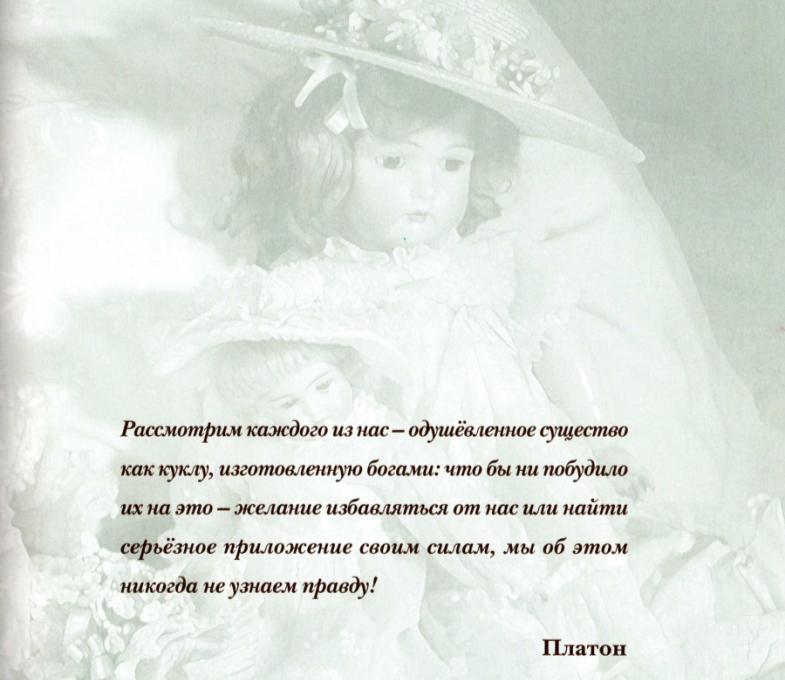 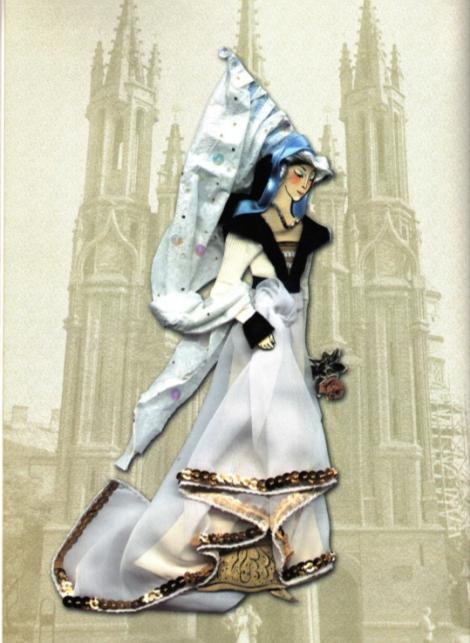 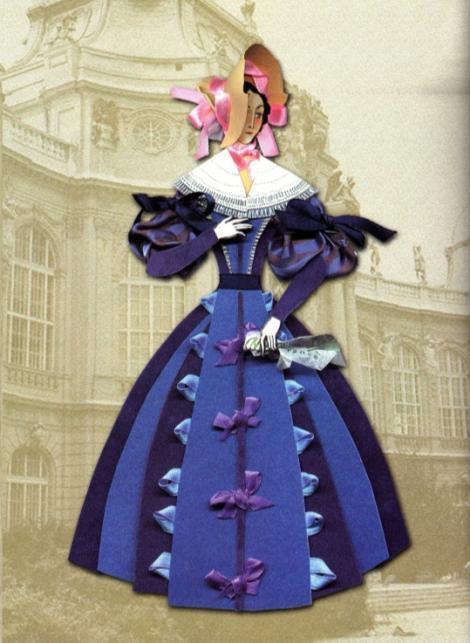 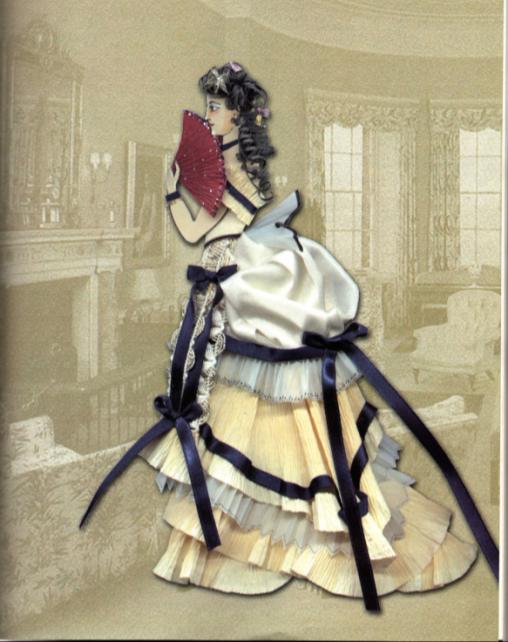 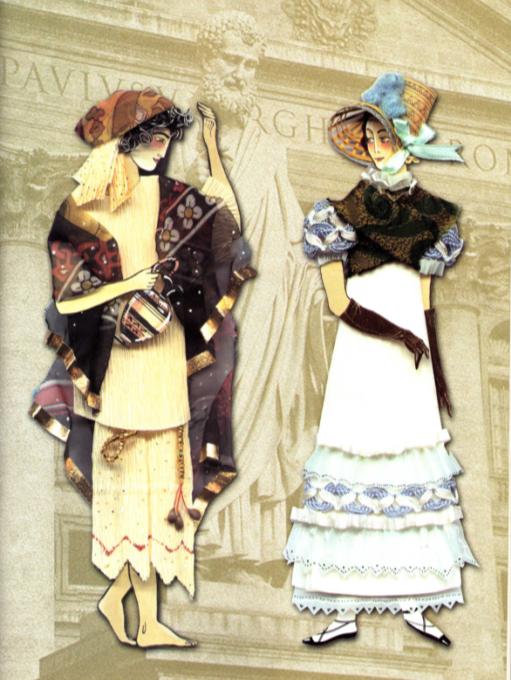 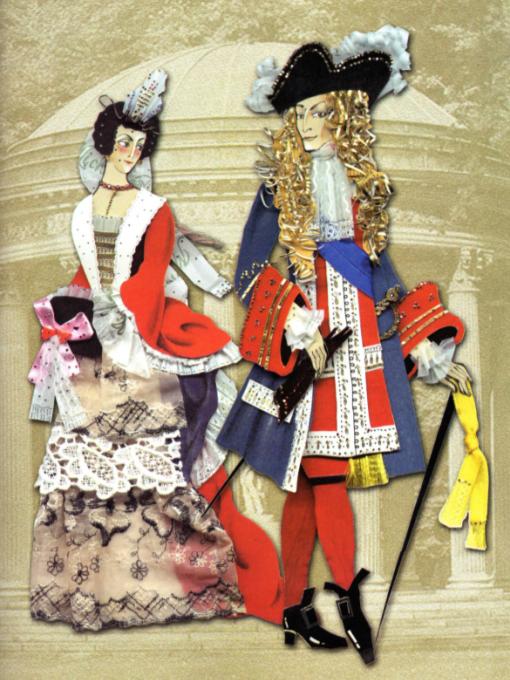 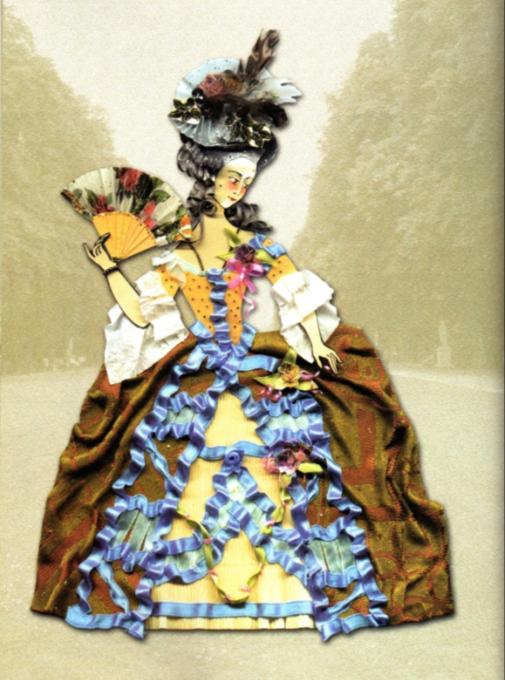 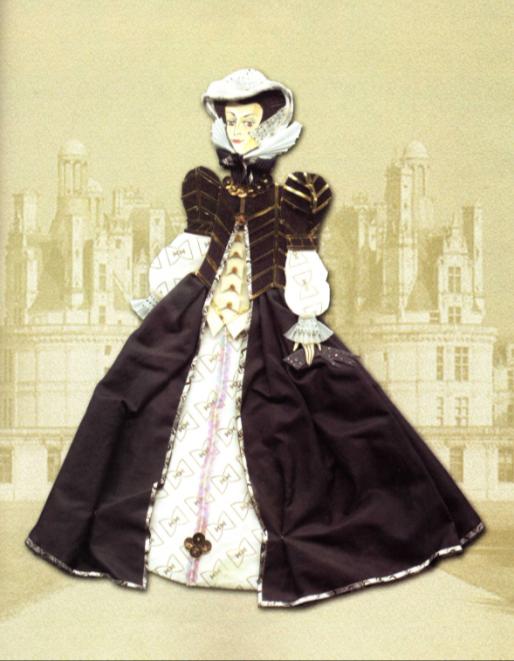 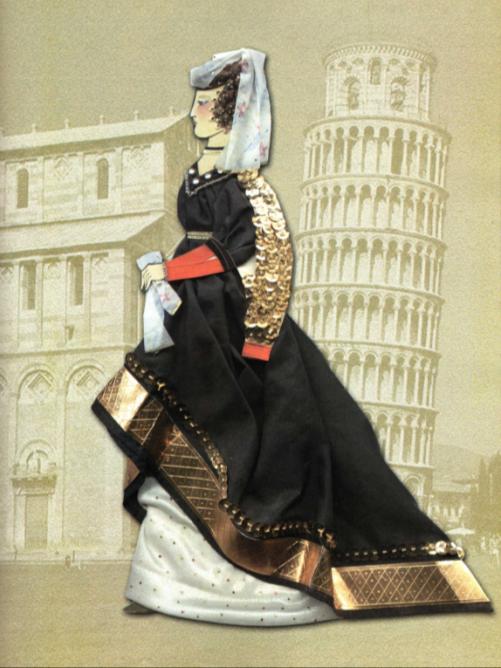 Спасибо  за  внимание !
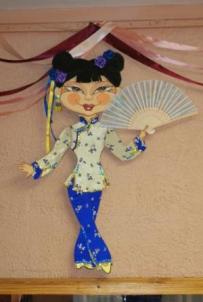 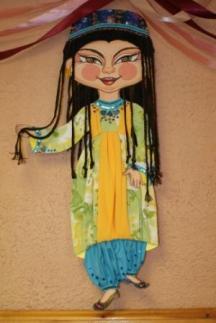 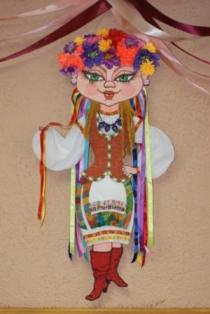